Figure A3 Comparison of various stellar mass estimates from Blanton & Roweis (2007), with M*Bell and ...
Mon Not R Astron Soc, Volume 404, Issue 4, June 2010, Pages 2087–2122, https://doi.org/10.1111/j.1365-2966.2010.16425.x
The content of this slide may be subject to copyright: please see the slide notes for details.
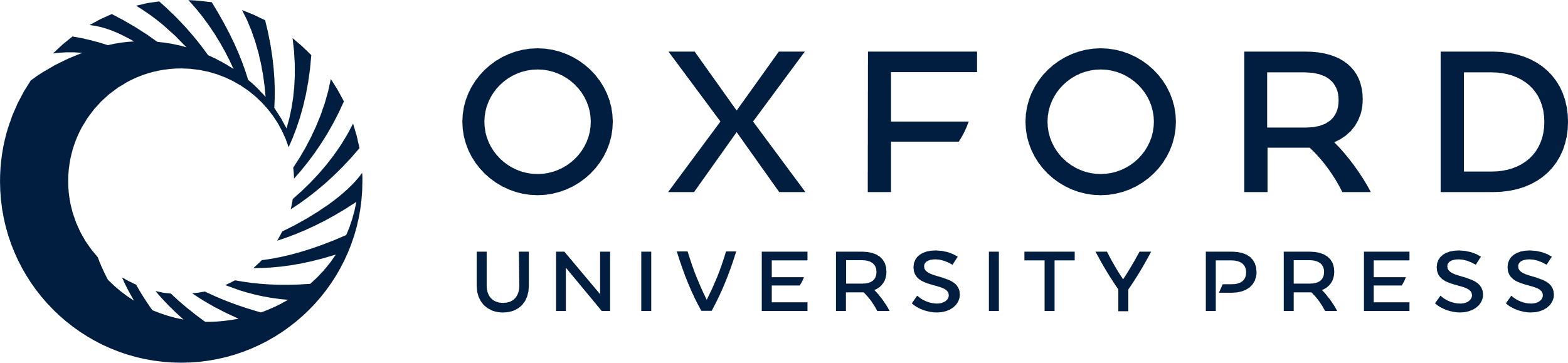 [Speaker Notes: Figure A3 Comparison of various stellar mass estimates from Blanton & Roweis (2007), with M*Bell and M*Gallazzi for objects with Cr > 2.86.


Unless provided in the caption above, the following copyright applies to the content of this slide: © 2010 The Authors. Journal compilation © 2010 RAS]